Political Ad Impact on Non-Political Ads
Scan or click to access more local advertising insights
Almost 40% of Americans pay more attention to non-political ads that air adjacent to political ads during the election season
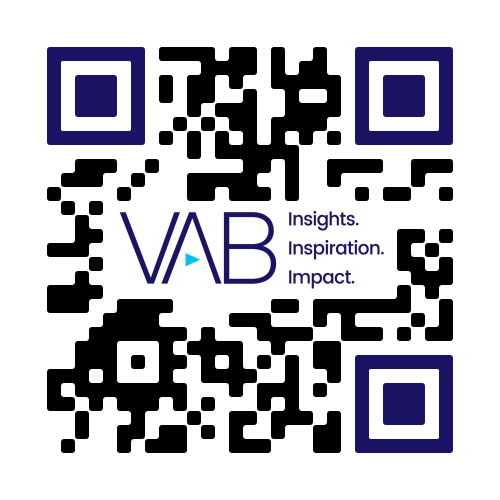 Does an increase in political advertising impact how much attention you pay to other ads?
% of respondents who agreed with the following statements
37%
Source: iSpot.tv, What Brands Need to Know About the Viewer Impact of Political Advertising, 9/12/24.
Click here to see more insights from iSpot.tv
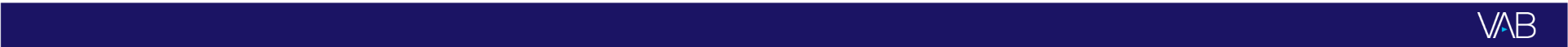 theVAB.com/insights
Political Ad Impact on Non-Political Ads
Scan or click to access more local advertising insights
50% of adults 21-35 pay more attention to non-political ads that air adjacent to political ads during the election season
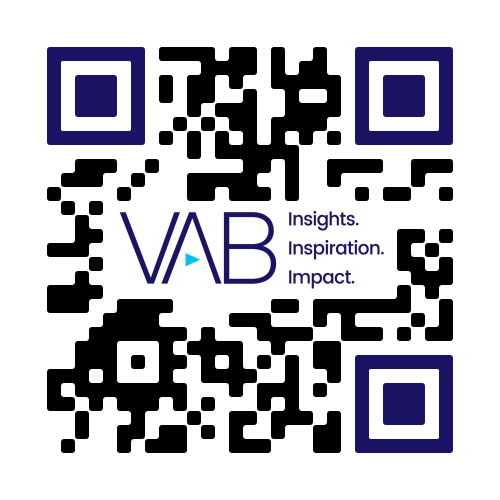 Viewer attention impact during the presence of political ads
% of respondents who agree with the following statements
Source: iSpot.tv, What Brands Need to Know About the Viewer Impact of Political Advertising, 9/12/24.
Click here to see more insights from iSpot.tv
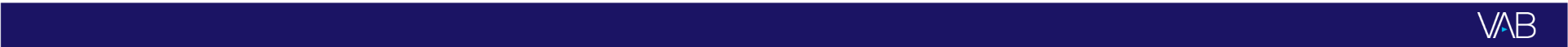 theVAB.com/insights
Political Ad Impact on Non-Political Ads
Scan or click to access more local advertising insights
Hispanic, Black and Asian audiences pay more attention to non-political ads that air adjacent to political ads
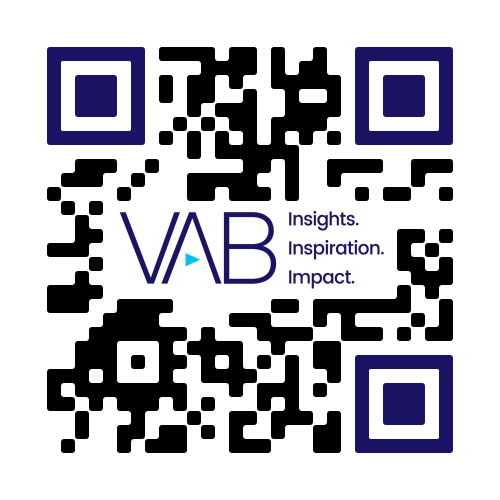 Viewer attention impact during the presence of political ads
% of respondents who agree with the following statements
Source: iSpot.tv, What Brands Need to Know About the Viewer Impact of Political Advertising, 9/12/24.
Click here to see more insights from iSpot.tv
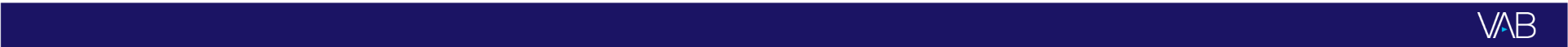 theVAB.com/insights